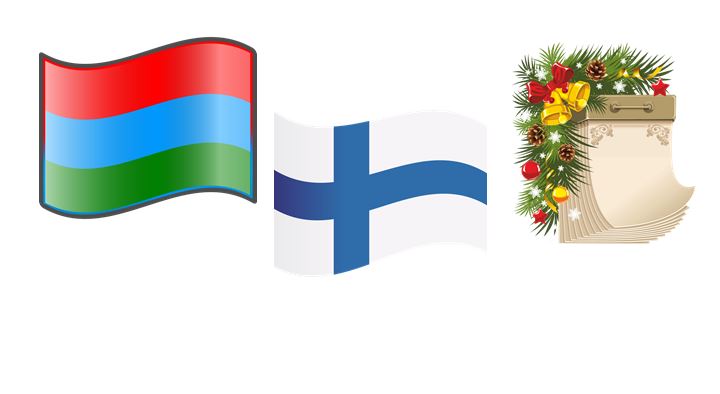 Карело-финский праздничный календарь
Рождество
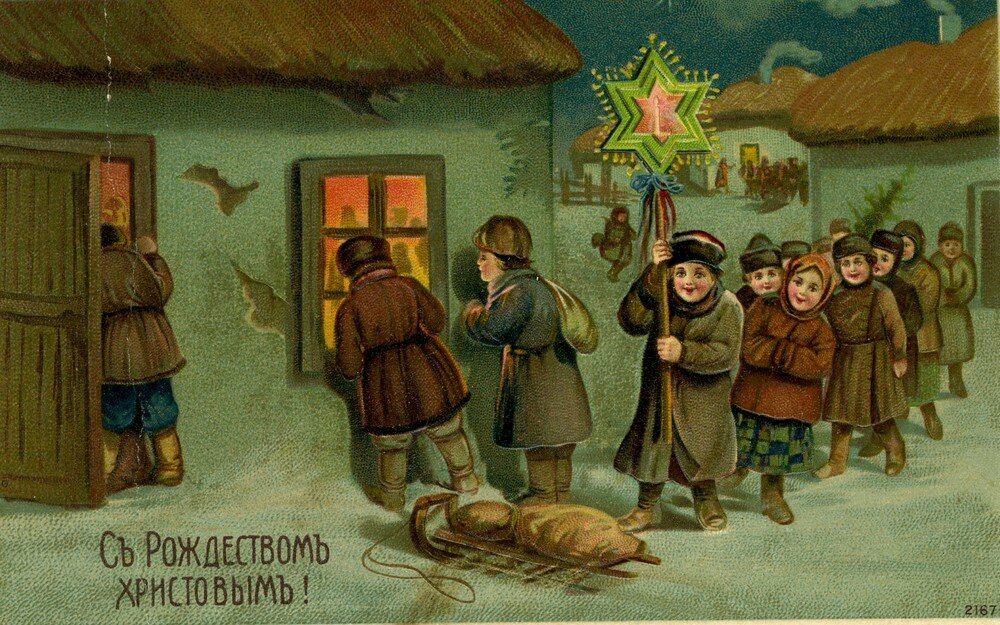 Зимние Святки
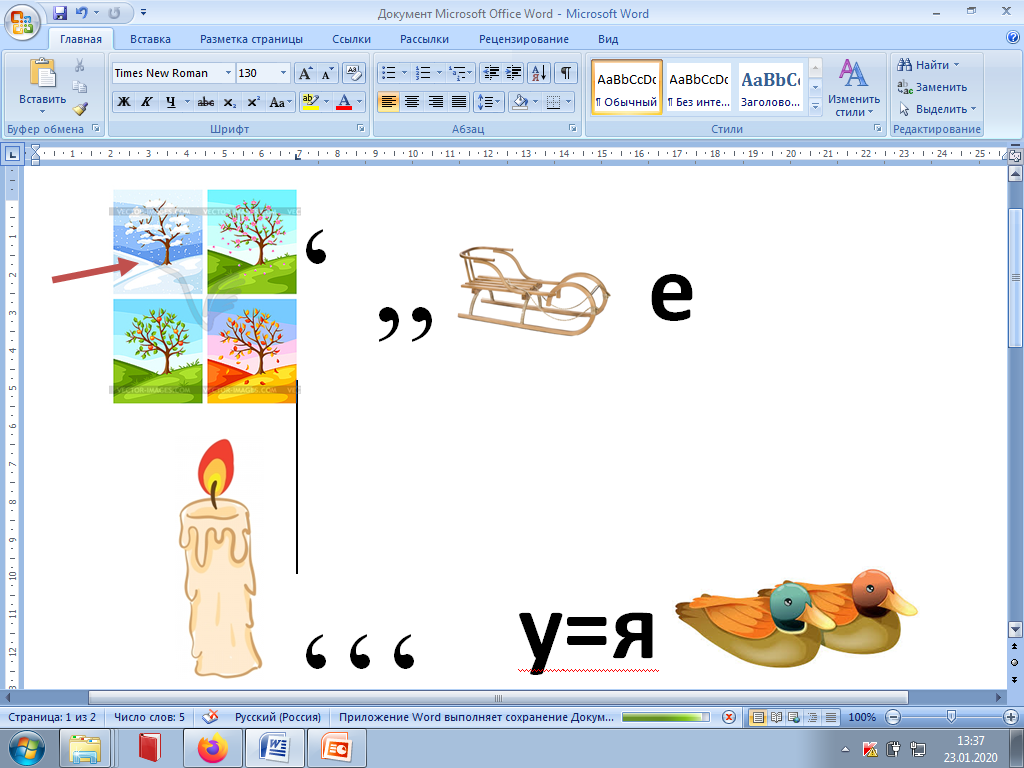 У=Я
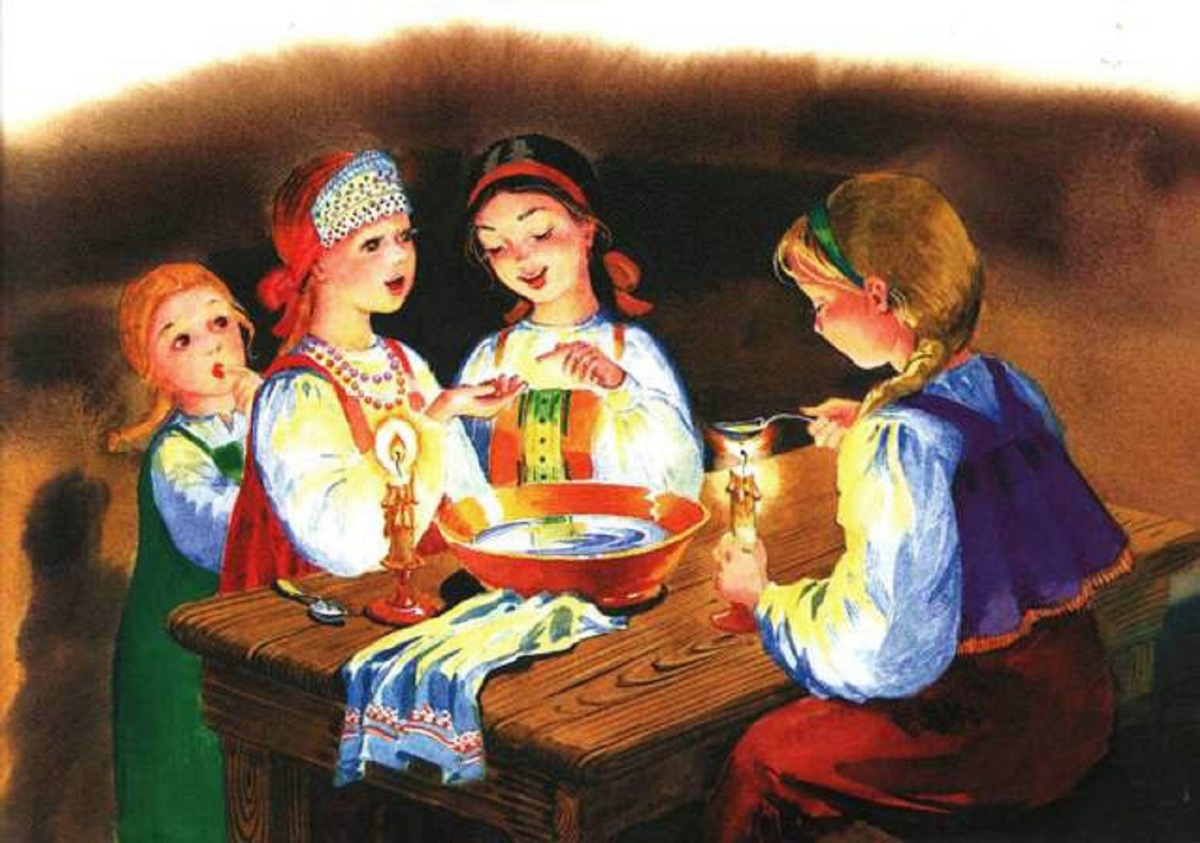 Приметы на Святки
Если в Святки деревья стоят в инее,
тогда овец будет больше.
а то они летом в лесу встретятся.
Если в Святки небо звёздное,
В Святки избу подметают в обратную сторону, от дверей,
то будет много грибов и гречихи.
В Святки не надо говорить ни о медведе, ни о волке,
то, летом во время цветения ржи бывает тихо и тепло.
Приметы на Святки
Если в Святки деревья стоят в инее,
то летом во время цветения ржи бывает тихо и тепло.
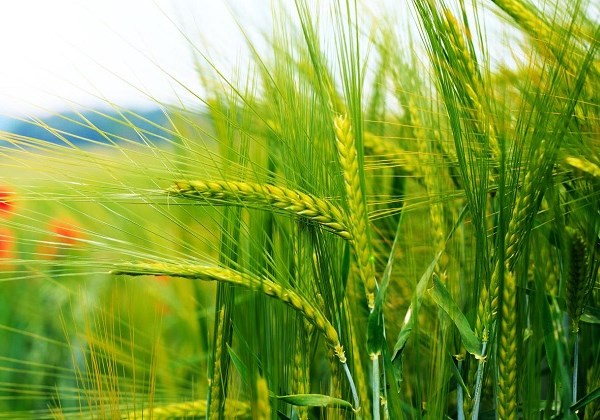 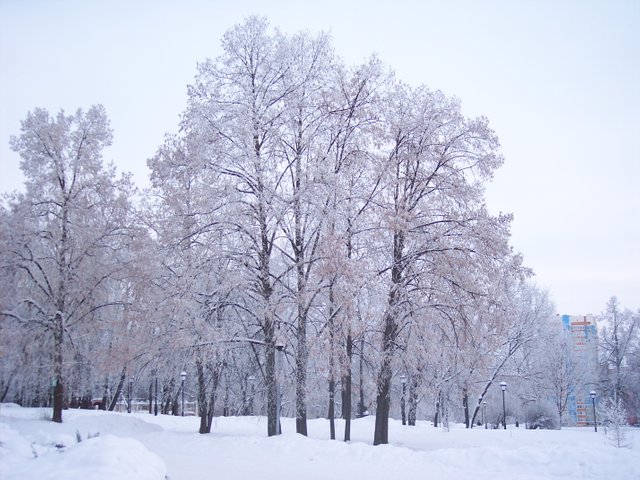 Приметы на Святки
Если в Святки небо звёздное,
то будет много грибов и гречихи.
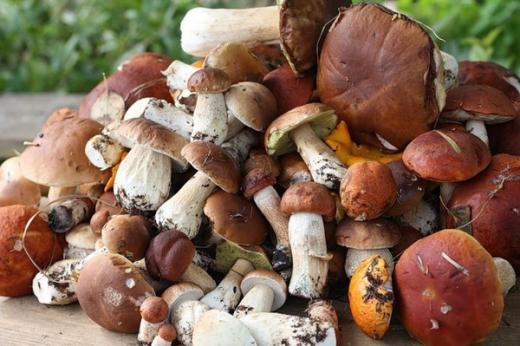 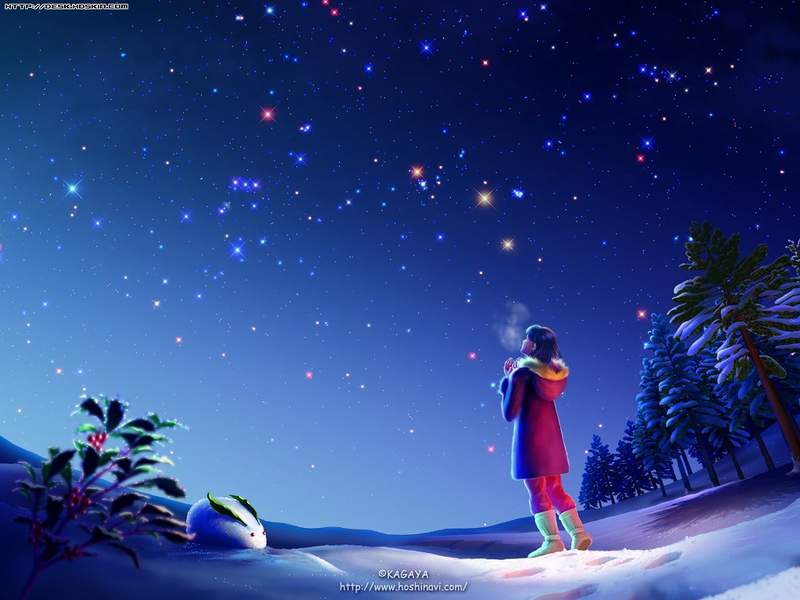 Приметы на Святки
В Святки избу подметают в обратную сторону, от дверей,
тогда овец будет больше.
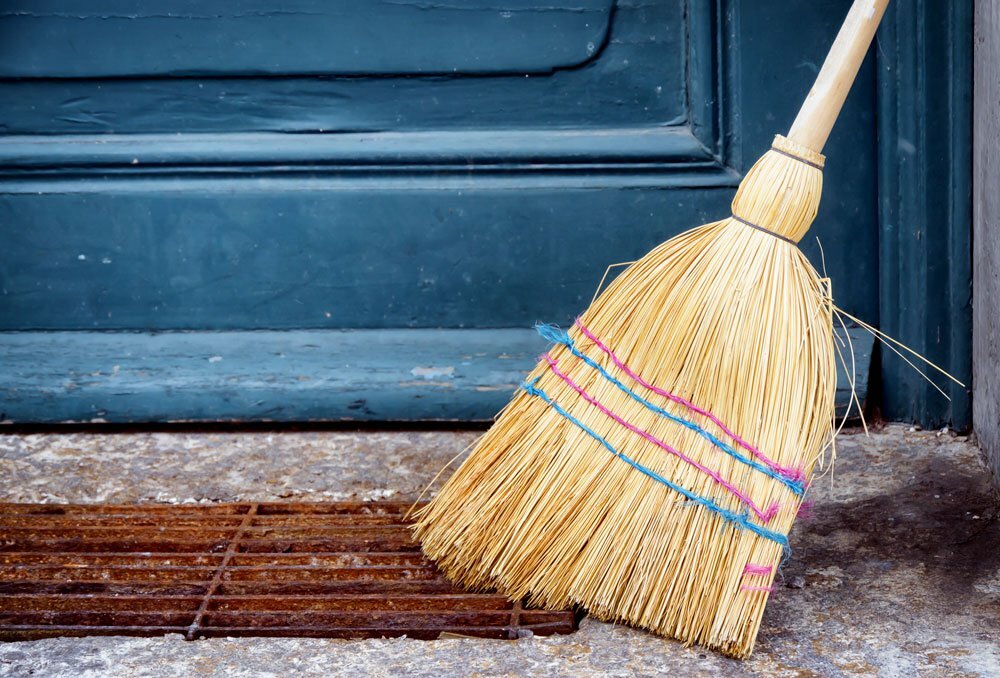 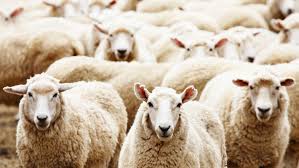 Приметы на Святки
В Святки не надо говорить ни о медведе, ни о волке,
а то они летом в лесу встретятся.
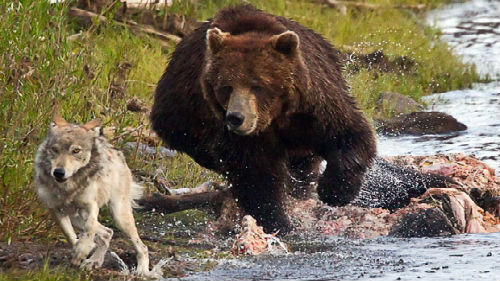 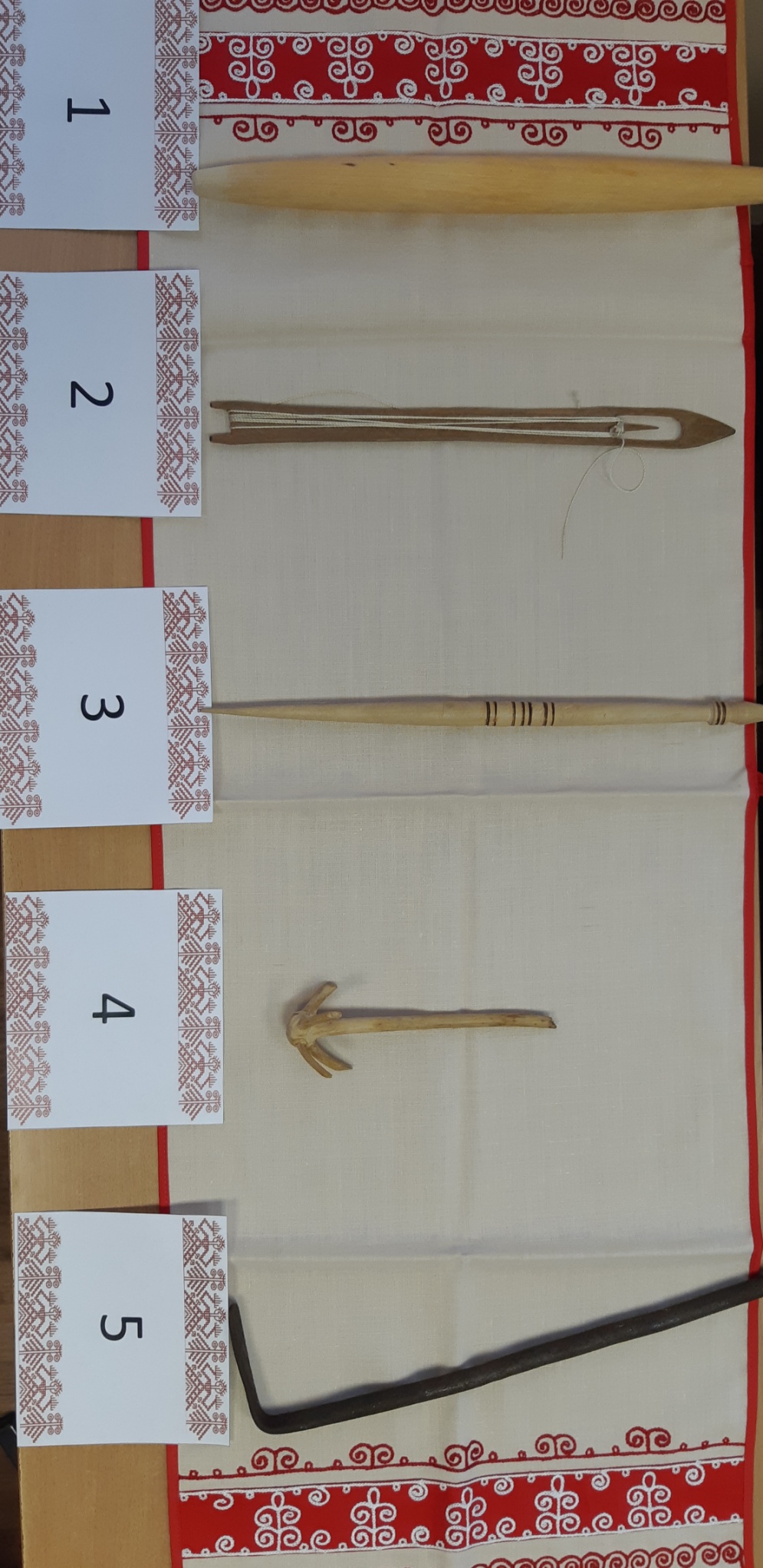 Крещение
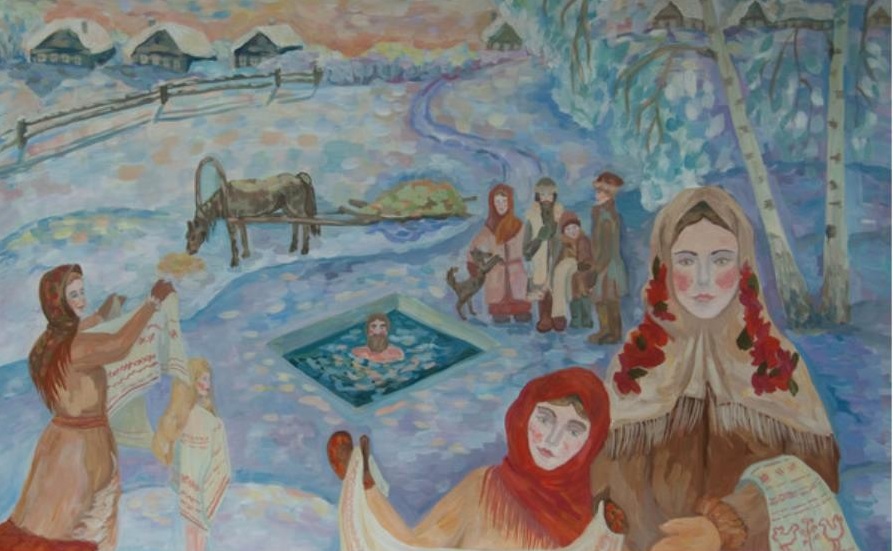 Для чего создавали вышивку?
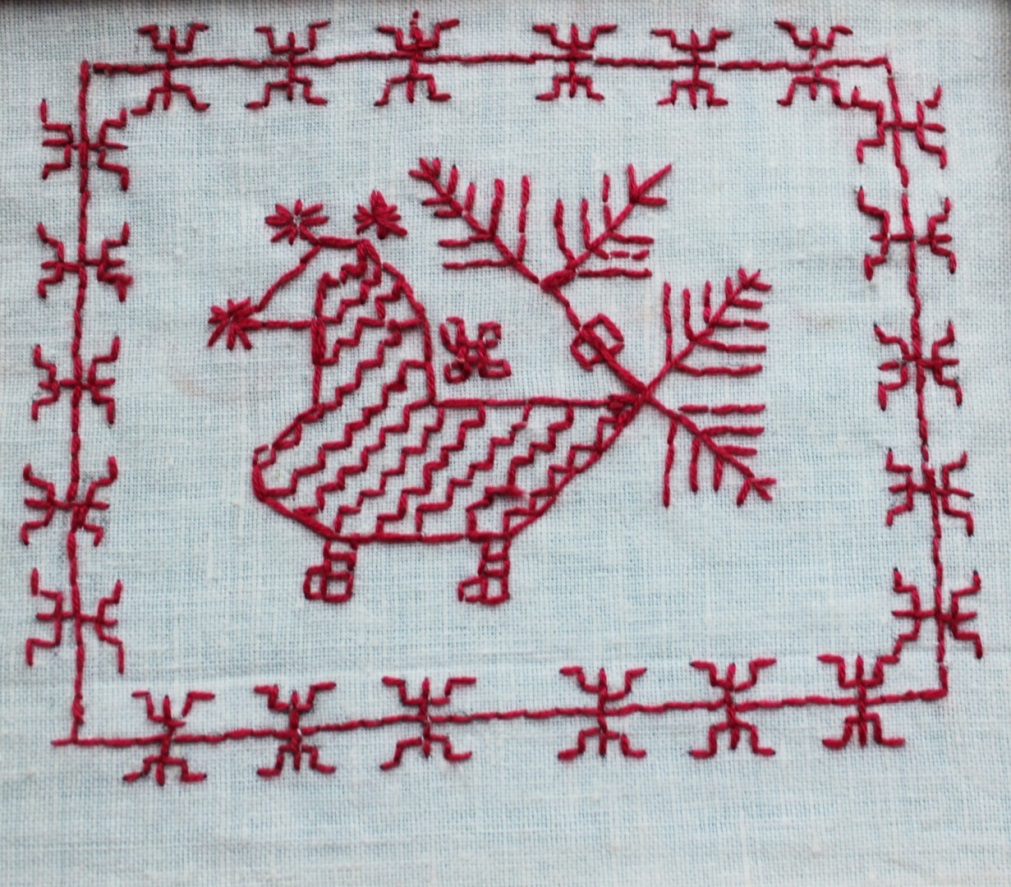 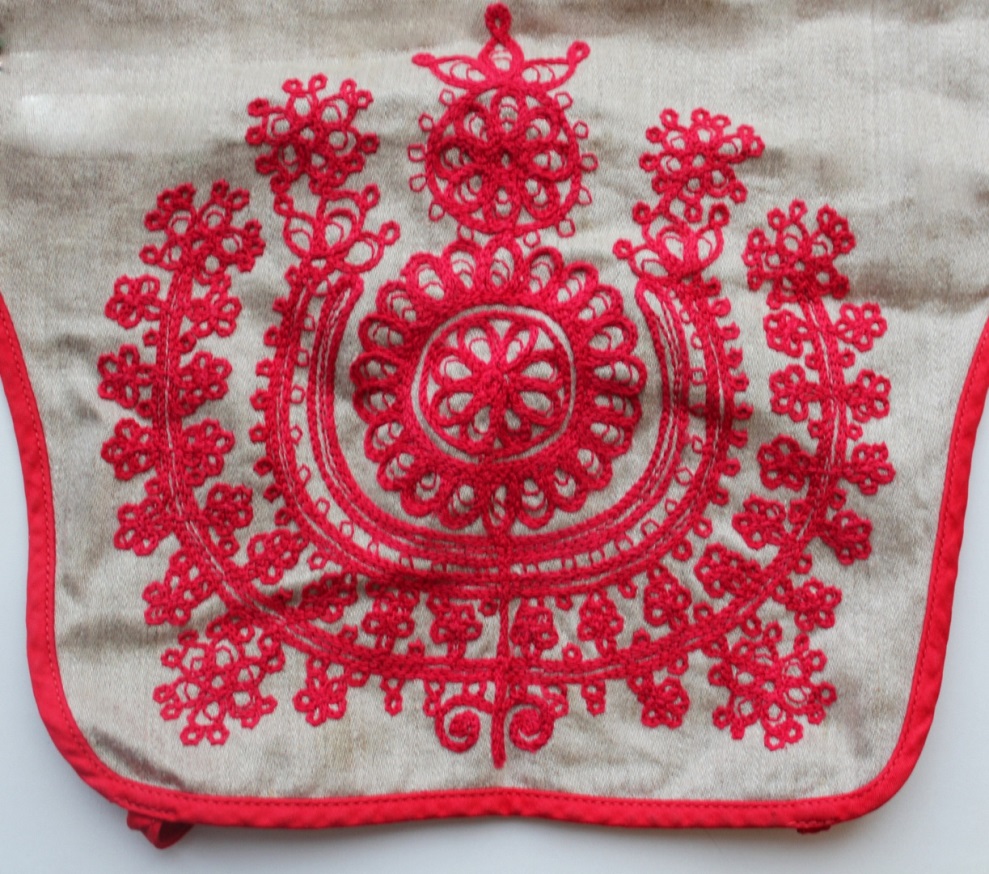 На чем можно было увидеть вышивку?
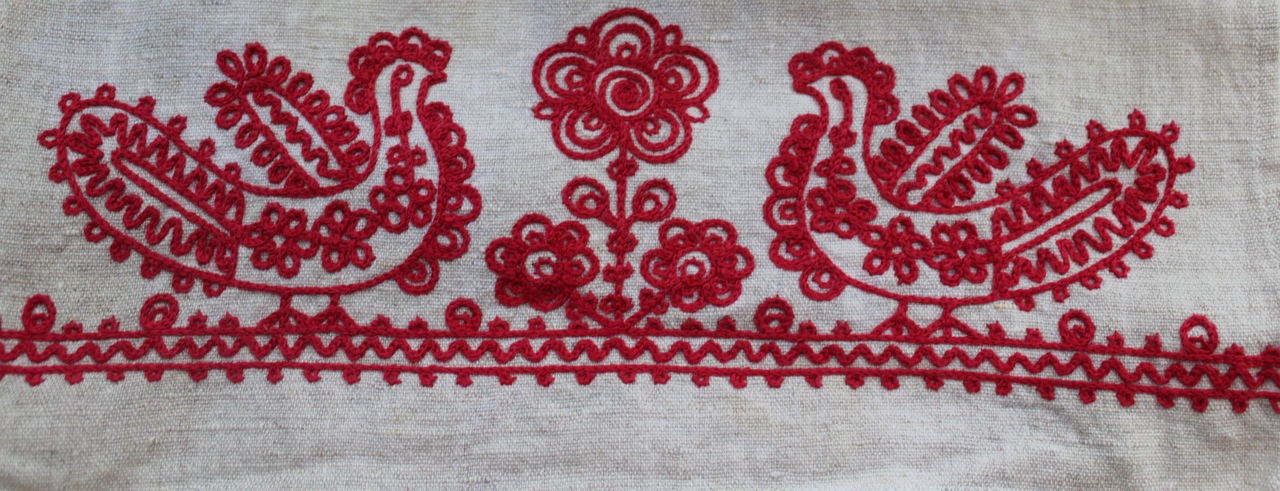 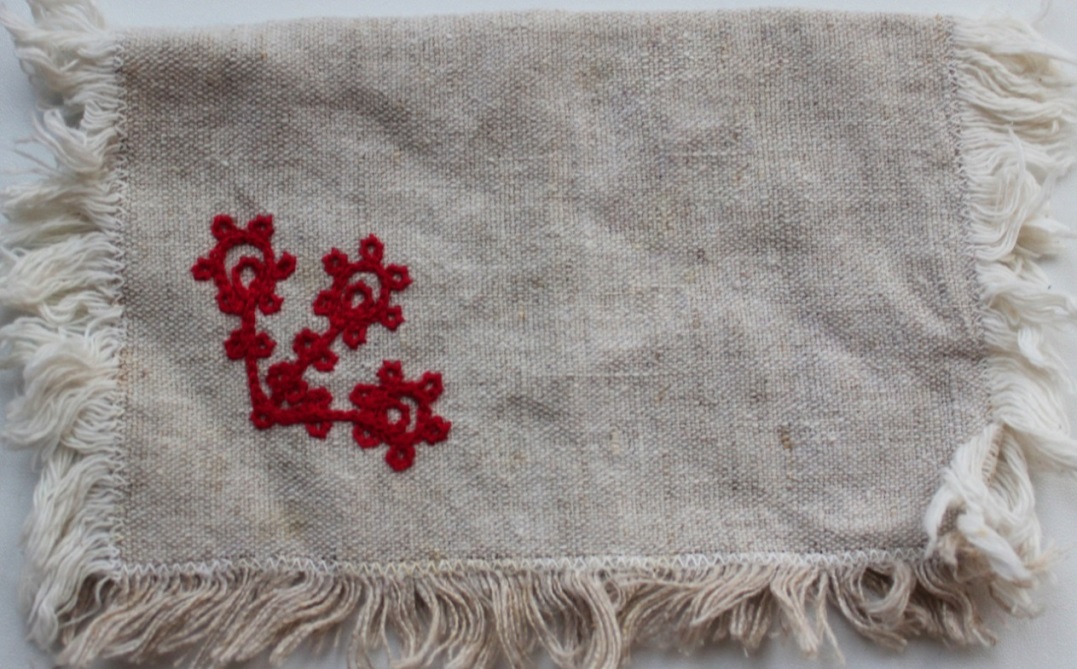 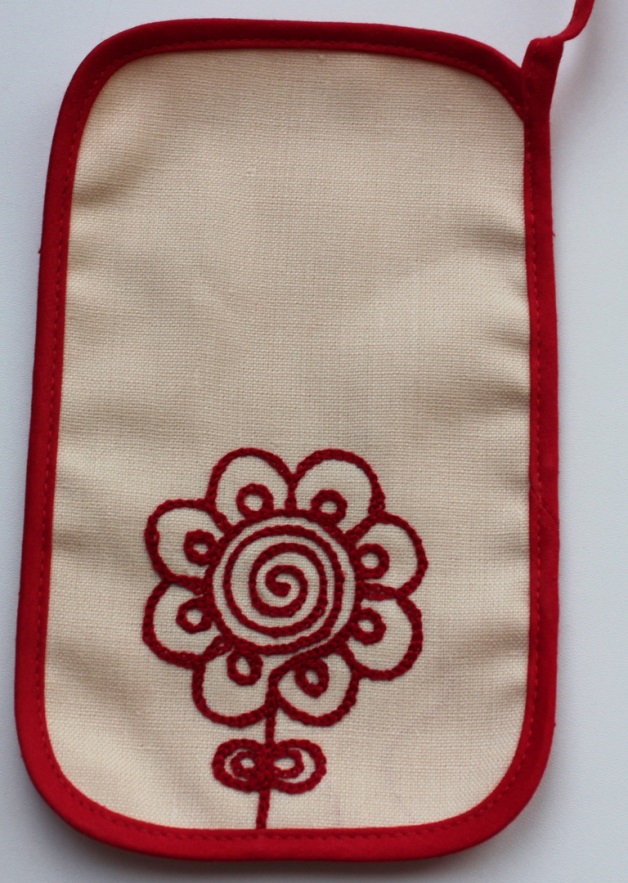 Символика цвета
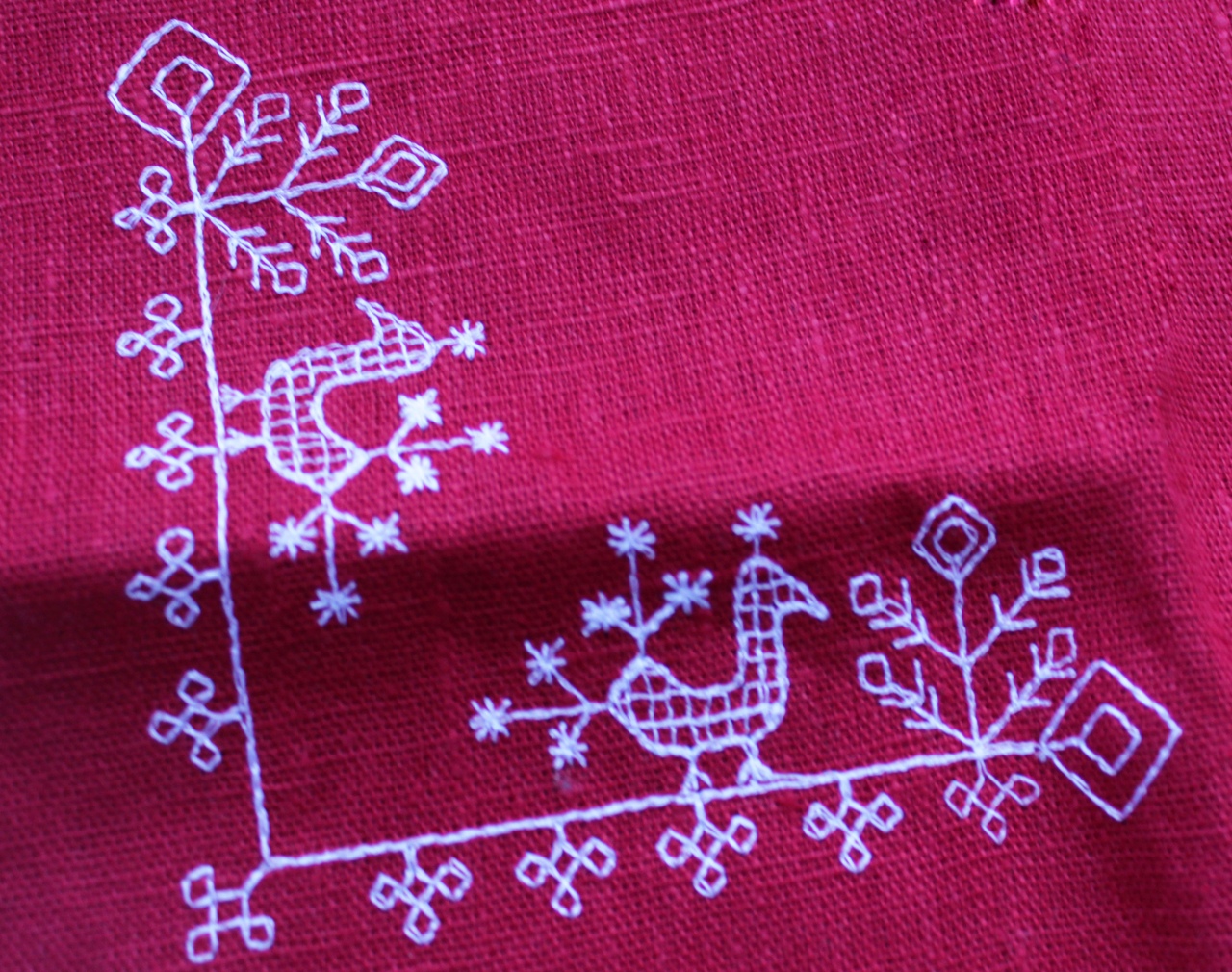 Значение символов
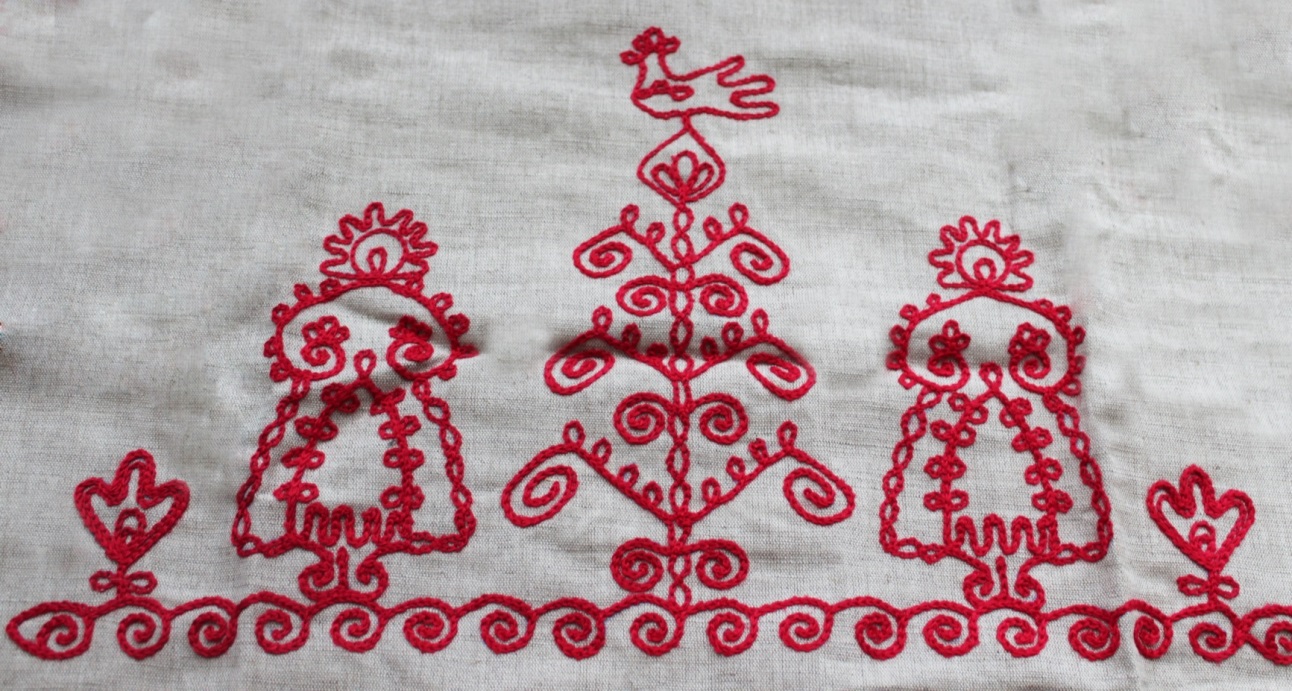 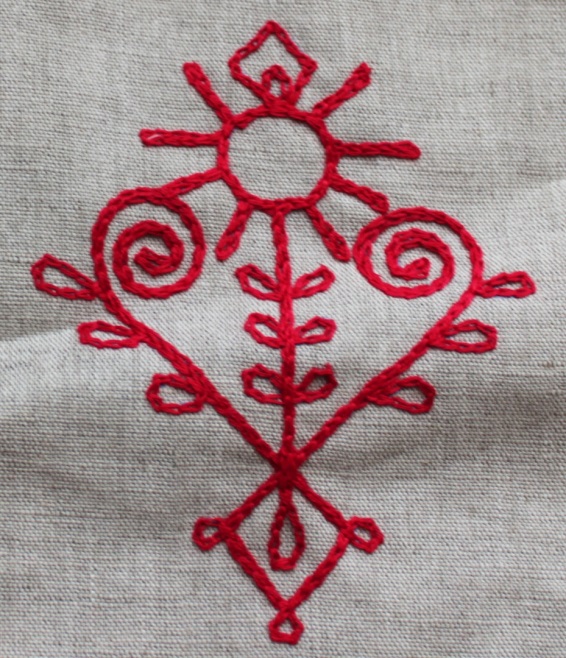 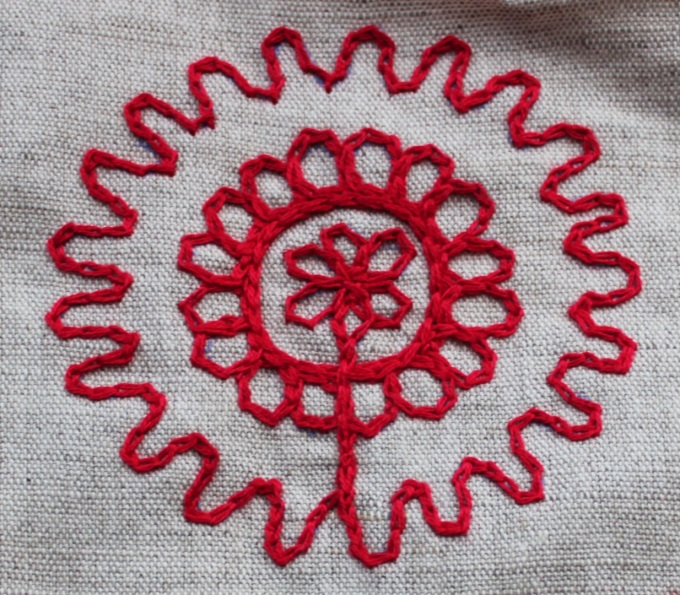 Масленица
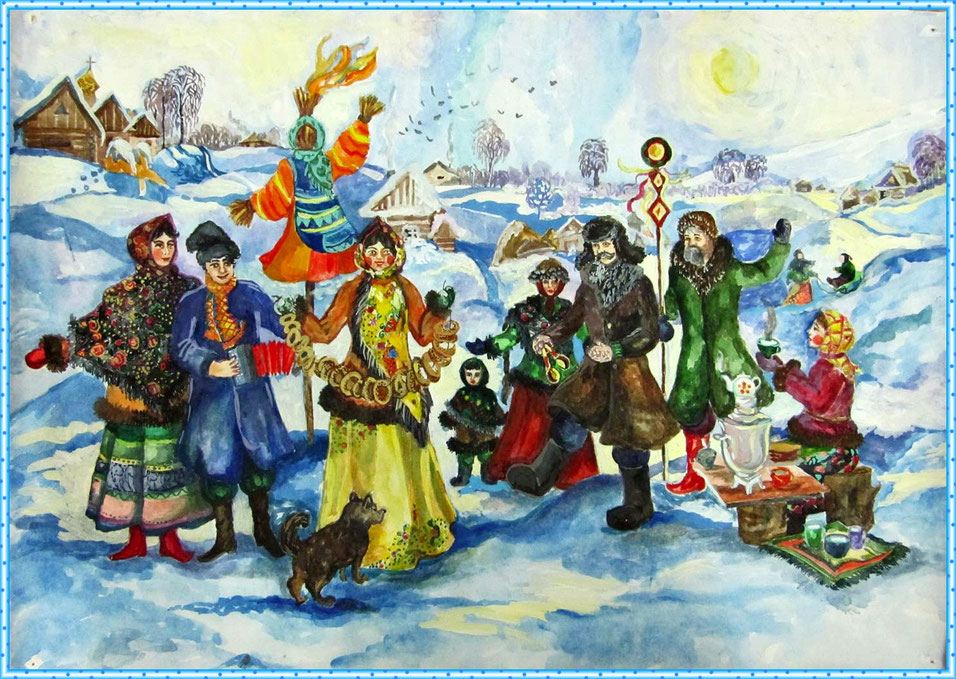 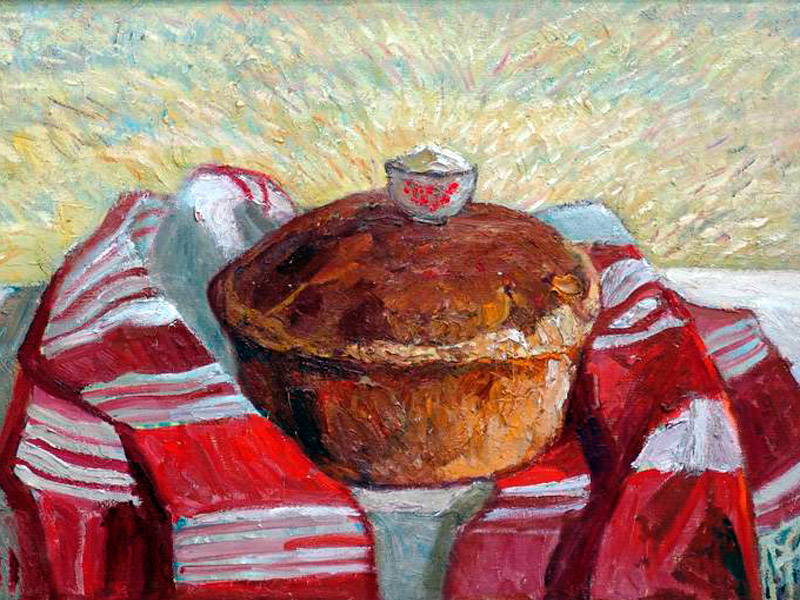 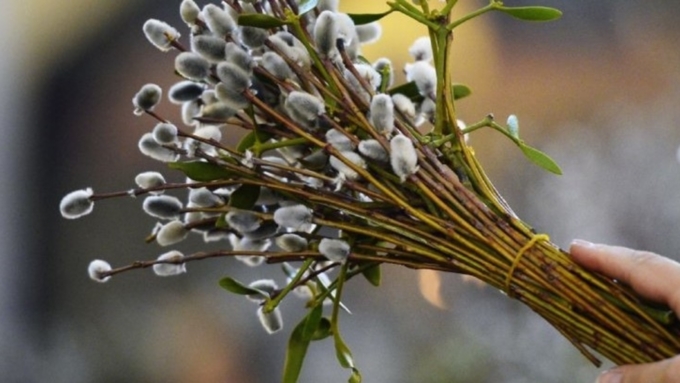 Пушистую веточку вербы
Сегодня ты в дом принеси,
Защиты от злобы и скверны
Сейчас у нее попроси.
Вербное воскресенье
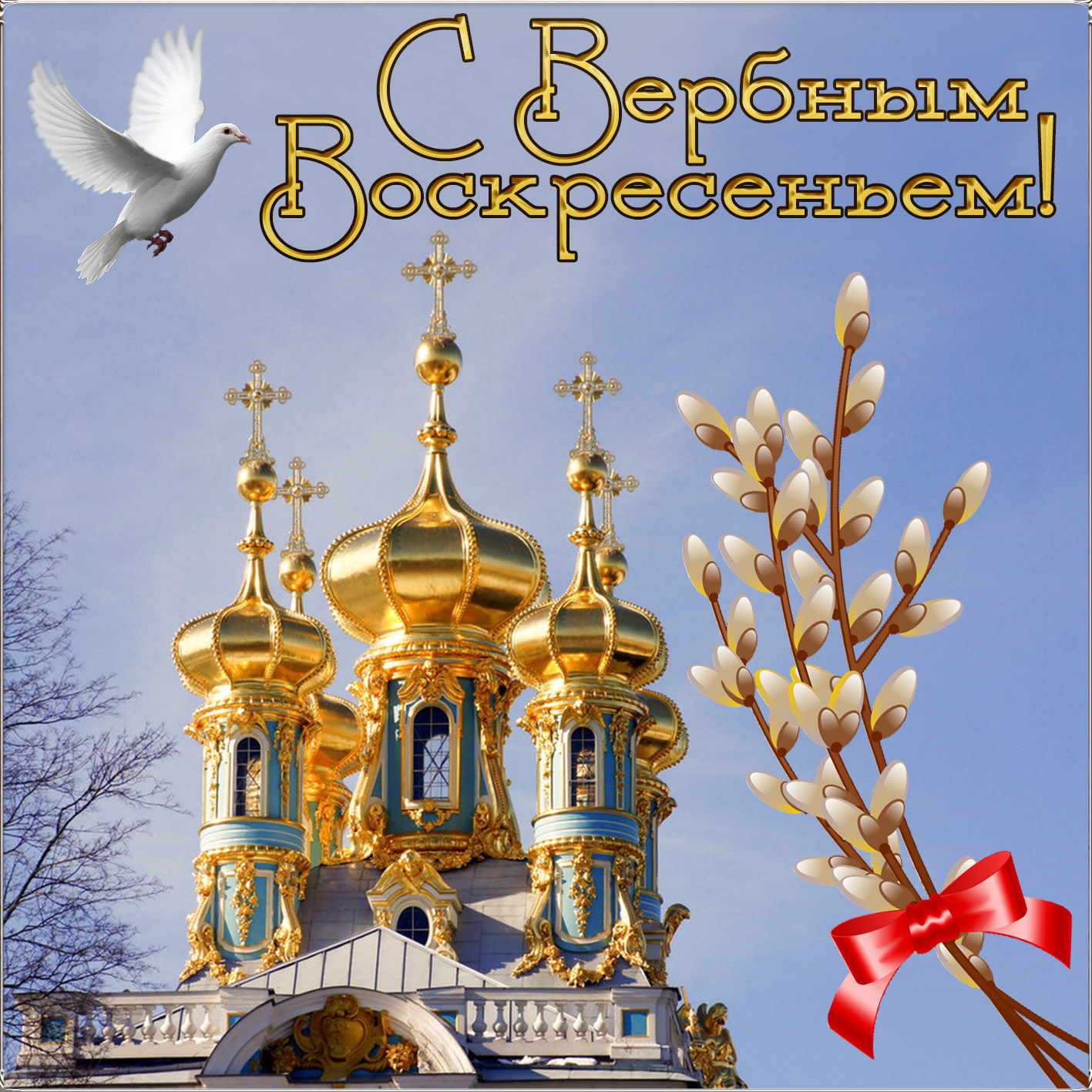 Великий Четверг
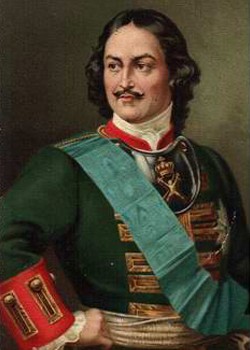 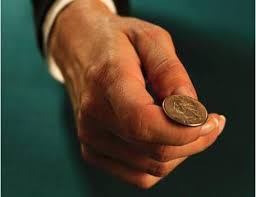 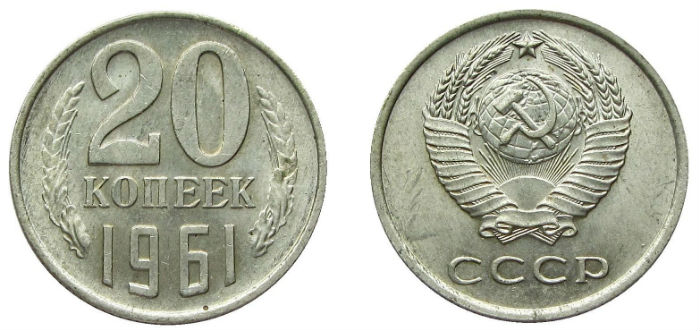 Пасха
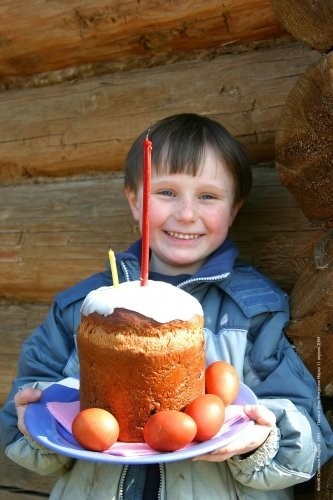 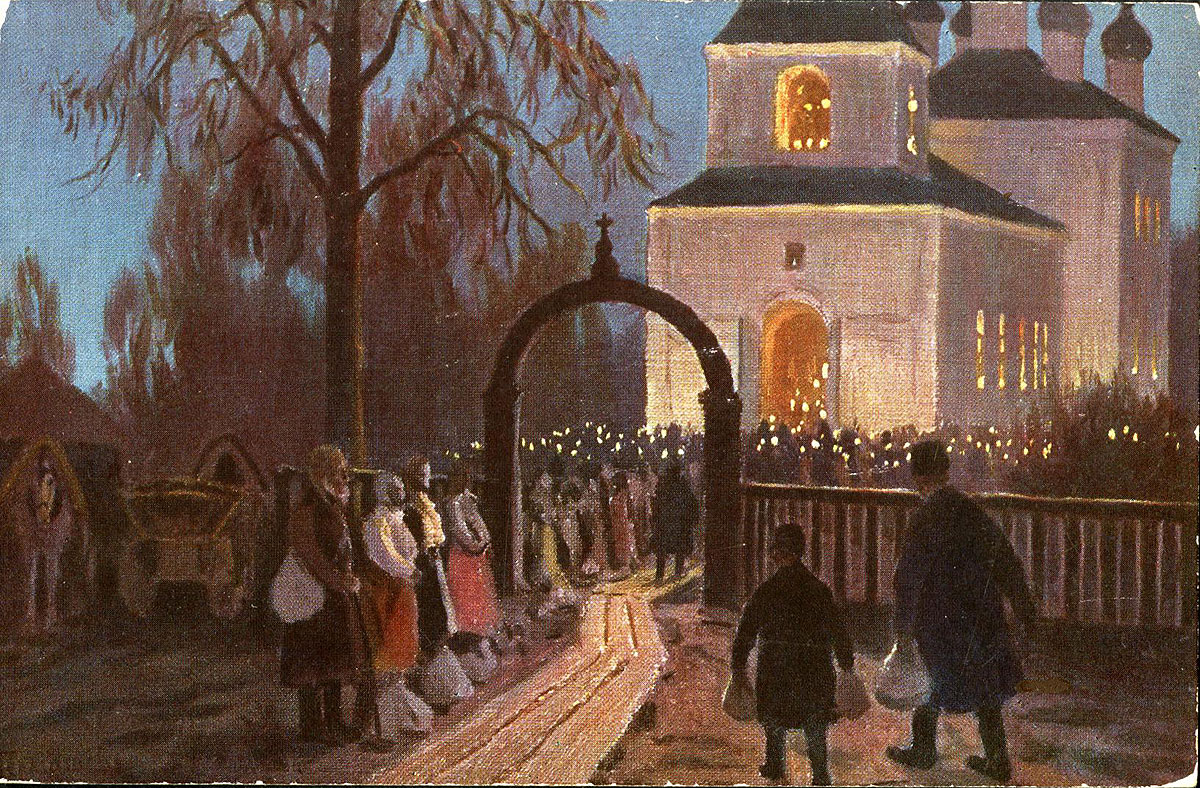 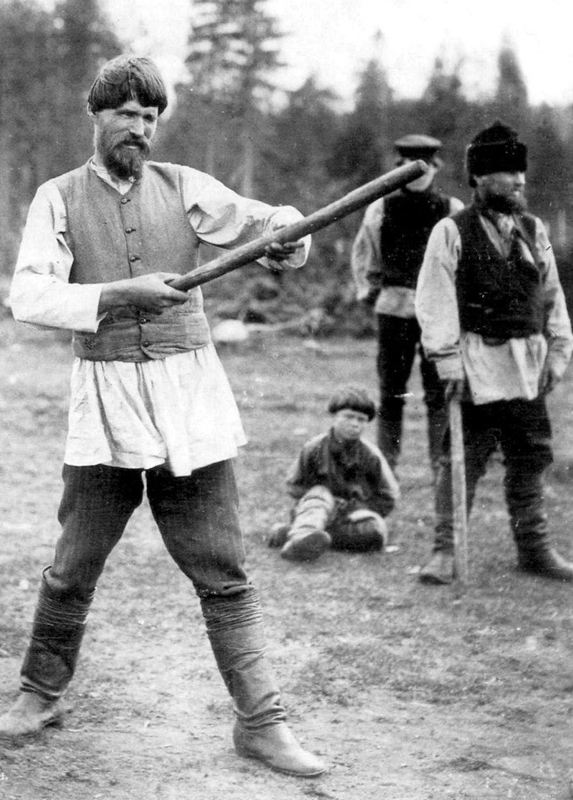 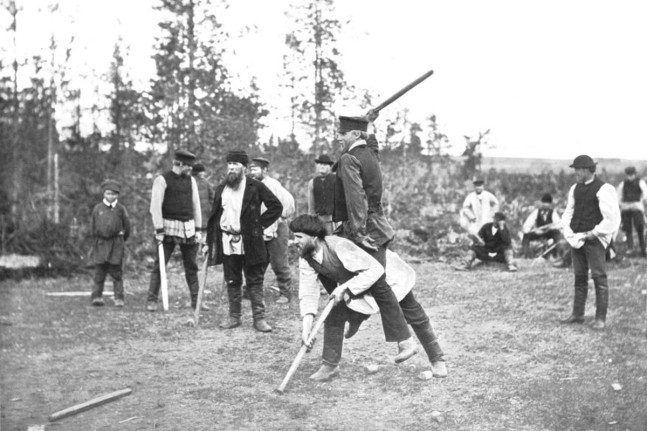 Егорьев день
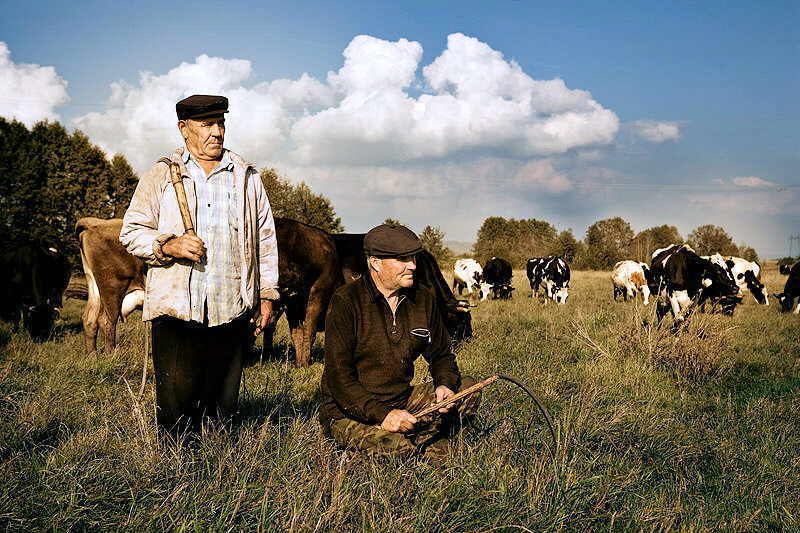 Сеть да рыбы
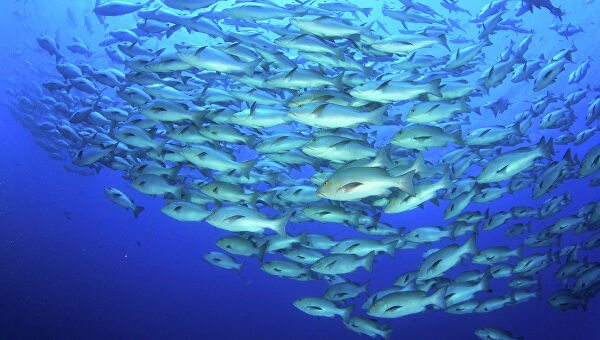 «Веркко!»
(«Сеть!»)
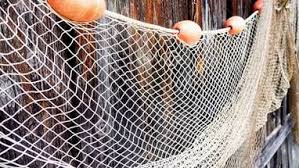 «Калат!» («Рыбы!»)
Летние Святки
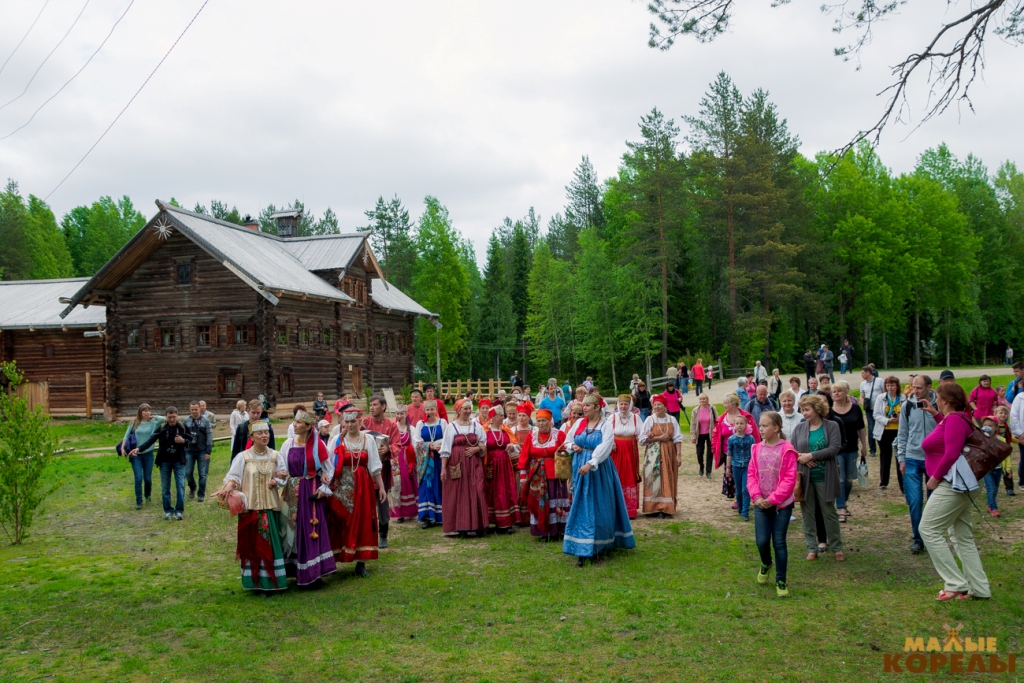 Колечко-колечко
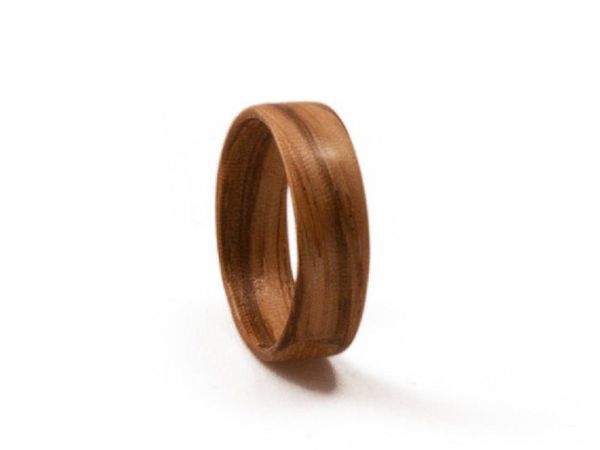 Ильин день
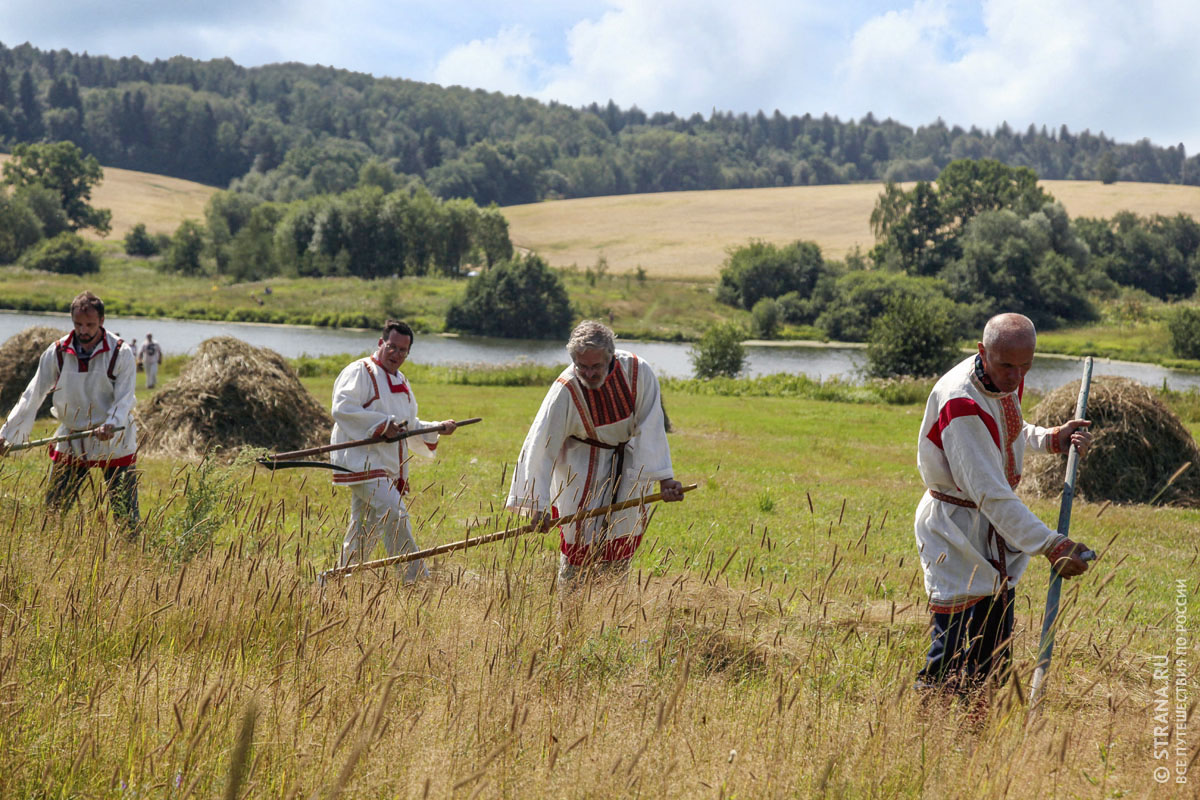 Олень
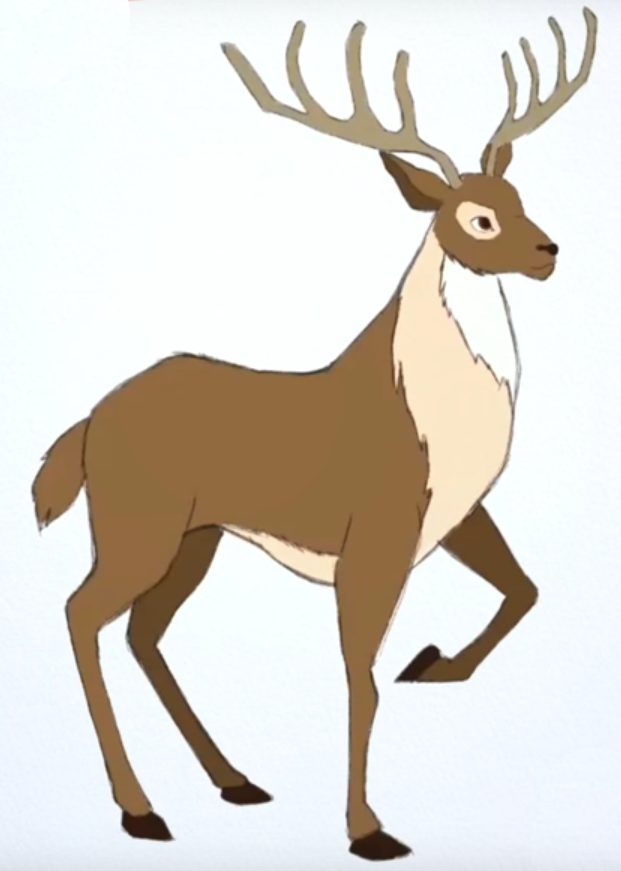 Ух ты, батюшка олень,
Отпусти меня на день
С утра до вечера
Вот тебе хомут.
Вот тебе хомут,
Вот тебе дуга.
Больше я тебе не слуга.
Кегри
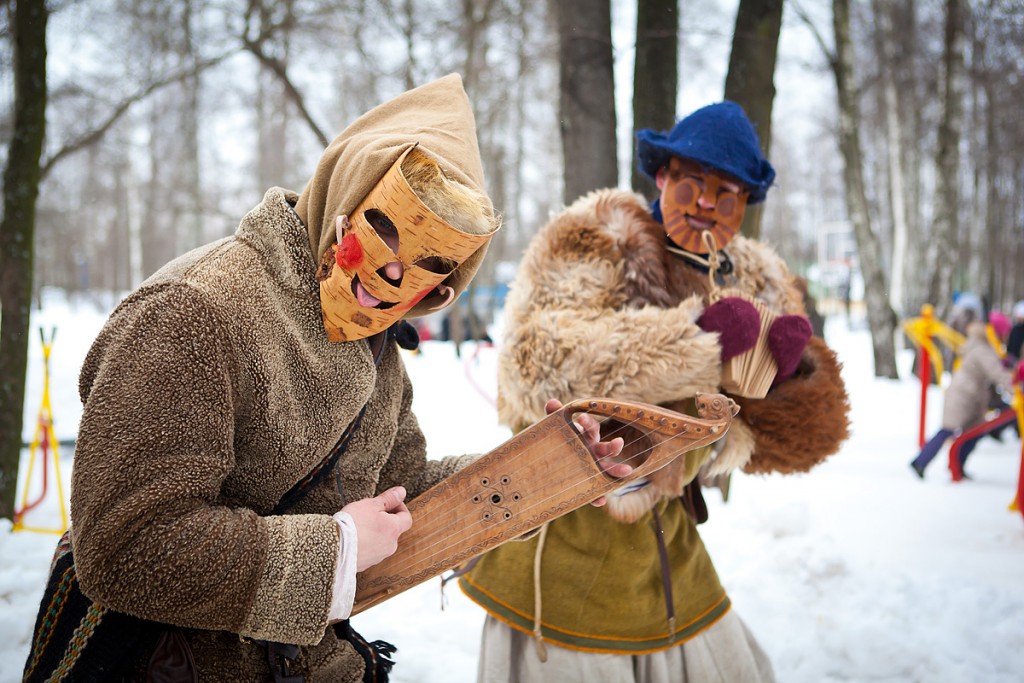 Киннас (Рукавица)
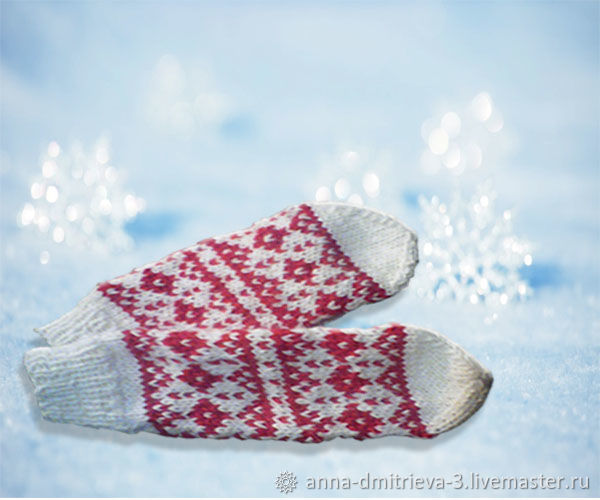 Kahoot.it
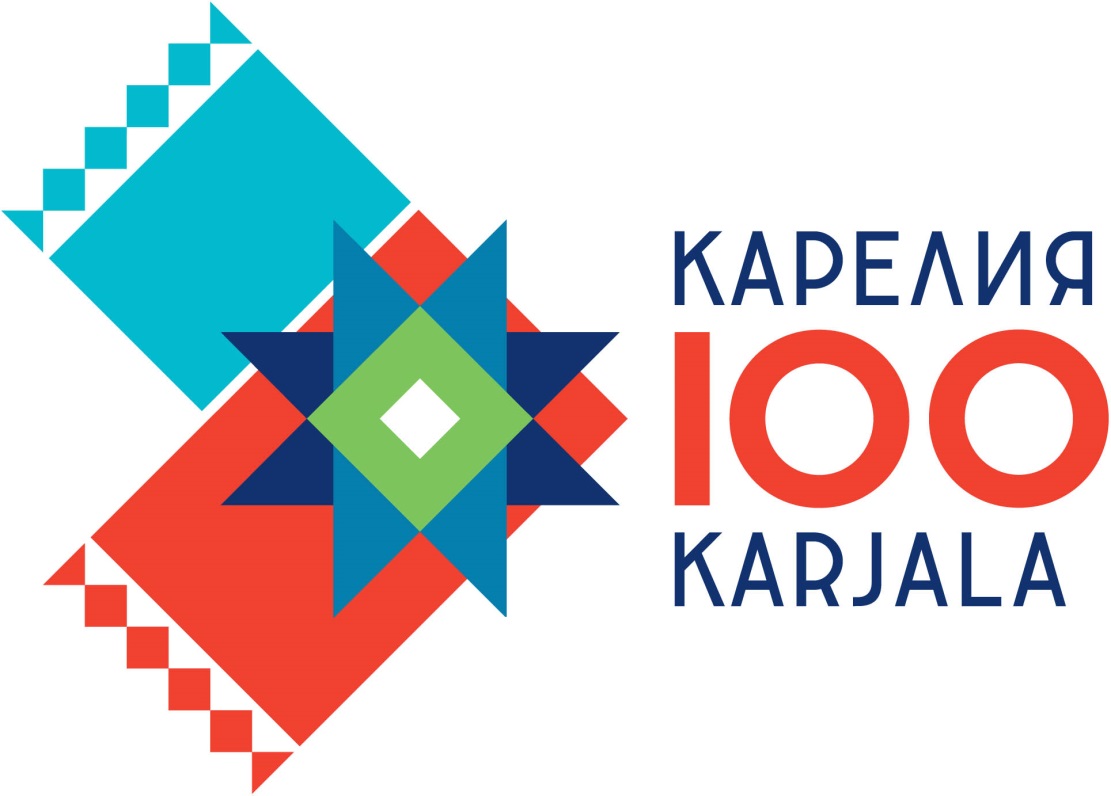 Спасибо за внимание!